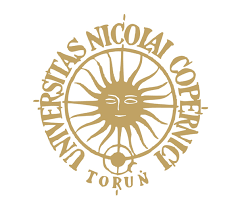 czy przestrzeń pomiędzy rzędami paneli fotowoltaicznych jest zajęta na prowadzenie działalności gospodarczej?
DR EWA PREJS
Uniwersytet Mikołaja Kopernika
TORUN, POLAND
Wyrok Naczelnego Sądu Administracyjnego z dnia 6 grudnia 2022 r. III FSK 1092/22
Powierzchnia gruntu, na której są umieszczone panele fotowoltaiczne wraz z infrastrukturą towarzyszącą podlegają opodatkowaniu podatkiem od nieruchomości z zastosowaniem stawek dla gruntów związanych z tą działalnością. 
(teza robocza)
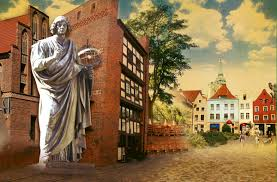 Wyrok Naczelnego Sądu Administracyjnego z dnia 6 grudnia 2022 r. III FSK 1092/22
STAN FAKTYCZNY ROK 2021
 W dniu [...] sierpnia 2021 Skarżący złożył Organowi I instancji informację o nieruchomościach i obiektach budowlanych, informację o gruntach, w której wskazał, że w lutym 2020 r. spółka S. sp. z o.o. na części działki nr [...] obręb Ł. rozpoczęła budowę farmy fotowoltaicznej. Wraz z informacją Skarżący złożył oświadczenie, iż [] cały ogrodzony teren o pow. 1,5664 ha, zajęty przez Spółkę pod farmę fotowoltaiczną, nie jest przez niego użytkowany rolniczo od momentu rozpoczęcia prac budowlanych na gruncie, tj. od miesiąca lutego 2020 r. (zgodnie z 6 pkt 4 umowy dzierżawy z dnia [...] czerwca 2018 r.).
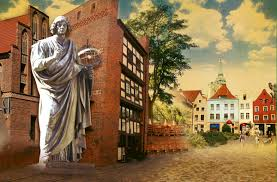 Wyrok Naczelnego Sądu Administracyjnego z dnia 6 grudnia 2022 r. III FSK 1092/22
W dniu [...] września 2021 roku Wójt Gminy C. wydał decyzję nr [...] w sprawie zmiany ostatecznej decyzji Wójta Gminy C. nr [...] z dnia [...] lutego 2021 r. i ustalił wysokość łącznego zobowiązania pieniężnego na rok 2021 w kwocie 14.297 zł przyjmując, że 15.664 m2 działki nr [...] zajęte są na prowadzenie działalności gospodarczej.
W dniu [...] września 2021 r. Skarżący złożył korektę deklaracji - informacji o nieruchomościach i obiektach budowlanych, informację o gruntach, w której wskazał, że po zakończeniu budowy farmy fotowoltaicznej, na prowadzenie działalności gospodarczej zajęty jest grunt pod panelami i stacją transformatorową o powierzchni 4.900 m2.
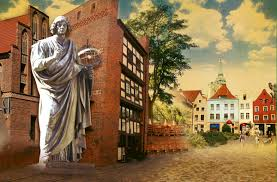 Wyrok Naczelnego Sądu Administracyjnego z dnia 6 grudnia 2022 r. III FSK 1092/22
Skarżący wskazał, że grunt pomiędzy panelami, pomimo jego ogrodzenia, wykorzystywany jest rolniczo, a zatem nie ma podstaw do uznania go za zajęty na prowadzenie działalności gospodarczej.
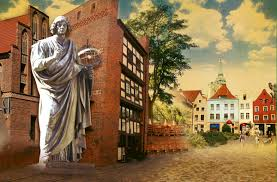 Art. 2 ust. 2 UPOL
Opodatkowaniu podatkiem od nieruchomości nie podlegają użytki rolne lub lasy, z wyjątkiem zajętych na prowadzenie działalności gospodarczej

nie przesądza kwalifikacja gruntu dokonana w ewidencji gruntów i budynków, lecz jego rzeczywiste przeznaczenie i wykorzystanie
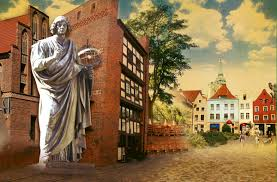 FARMA FOTOWOLTAICZNA
Czy użytki rolne zostały zajęte na prowadzenie tej działalności gospodarczej?




Zródło: https://flexipowergroup.pl/czym-jest-farma-fotowoltaiczna-i-jak-dziala/
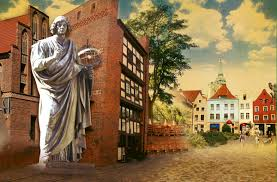 Art. 2 ust. 2 UPOL
Ale…
czy zajęte na działalność gospodarczą są również takie grunty, na których prowadzona jest także inna, uboczna działalność, w tym rolnicza?
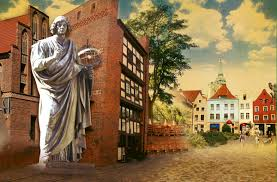 Źródło: https://www.polenergia-pv.pl/blog/farma-fotowoltaiczna-jak-zaczac-co-to-jest-i-czy-sie-oplaca
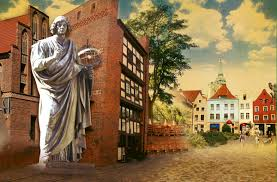 fot. Tomasz Rybarczyk
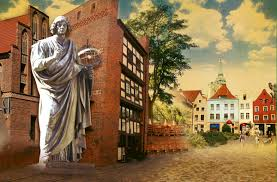 hodowla królików
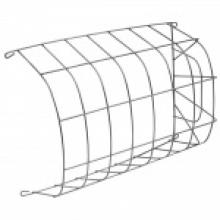 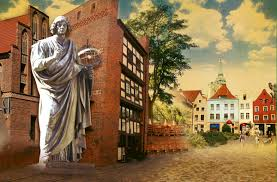 Wyrok Naczelnego Sądu Administracyjnego z dnia 6 grudnia 2022 r. III FSK 1092/22fot. Tomasz Rybarczyk
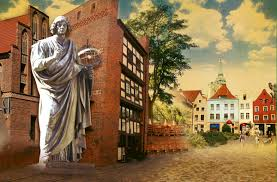 Wyrok Naczelnego Sądu Administracyjnego z dnia 6 grudnia 2022 r. III FSK 1092/22
Która to powierzchnia?
„Powierzchnia gruntu, na której znajdują się panele fotowoltaiczne, jak również infrastruktura towarzysząca podlega opodatkowaniu podatkiem od nieruchomości z zastosowaniem stawek właściwych dla gruntów związanych z prowadzeniem tej działalności.” 
Sporna powierzchnia 10.764 m2. znajduje się w obrębie ogrodzenia, ale wg Skarżącego stanowi grunt pomiędzy panelami, z którego zbierany będzie pożytek w postaci SIANA.
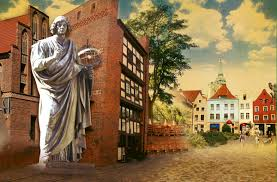 Wyrok Naczelnego Sądu Administracyjnego z dnia 6 grudnia 2022 r. III FSK 1092/22
… na tych gruntach nie jest wyłączona możliwość prowadzenia innego rodzaju działalności, w tym rolniczej, a zatem prowadzonej ubocznie…
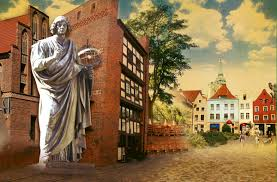 Wyrok Naczelnego Sądu Administracyjnego z dnia 6 grudnia 2022 r. III FSK 1092/22
grunt pomiędzy panelami, jak również pomiędzy panelami a ogrodzeniem należy kwalifikować jako zajęty na prowadzenie działalności gospodarczej, a zatem niezbędny do osiągnięcia zamierzonego rezultatu 

przestrzeń pomiędzy rzędami paneli warunkuje właściwe wykorzystanie paneli celem wytworzenia energii i jest elementem realizacji wymogów technicznych jakie są stawiane tego typu urządzeniom, dlatego nie może przyjąć, że tylko grunt znajdujący się bezpośrednio pod panelami i stacją trafo został zajęty na prowadzenie działalności gospodarczej.
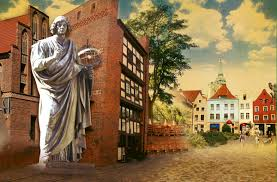 Wyrok Naczelnego Sądu Administracyjnego z dnia 6 grudnia 2022 r. III FSK 1092/22
Art. 1 ust. 2a UPOL 	1 stycznia 2019 r.
Do gruntów, budynków i budowli związanych z prowadzeniem działalności gospodarczej nie zalicza się:
4)	gruntów:
a)	przez które przebiegają urządzenia, o których mowa w art. 49 § 1 ustawy z dnia 23 kwietnia 1964 r. - Kodeks cywilny (Dz. U. z 2022 r. poz. 1360), wchodzące w skład przedsiębiorstwa przedsiębiorcy prowadzącego działalność telekomunikacyjną, działalność w zakresie przesyłania lub dystrybucji płynów, pary, gazów lub energii elektrycznej lub zajmującego się transportem wydobytego gazu ziemnego lub ropy naftowej,
b)	zajętych na pasy technologiczne stanowiące grunt w otoczeniu urządzeń, o których mowa w lit. a, konieczny dla zapewnienia właściwej eksploatacji tych urządzeń,
c)	zajętych na strefy bezpieczeństwa oraz strefy kontrolowane urządzeń, o których mowa w lit. a, służących do przesyłania lub dystrybucji ropy naftowej, paliw ciekłych lub paliw gazowych, lub transportu wydobytego gazu ziemnego lub ropy naftowej, które zostały określone w odrębnych przepisach
- chyba że grunty te są jednocześnie związane z prowadzeniem działalności gospodarczej innej niż działalność, o której mowa w lit. a.
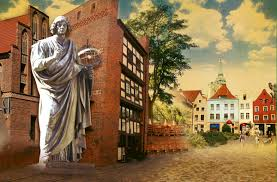 Wyrok Naczelnego Sądu Administracyjnego z dnia 6 grudnia 2022 r. III FSK 1092/22
Naczelny Sąd Administracyjny podziela pogląd zaprezentowany przez WSA, że panele fotowoltaiczne nie stanowią urządzeń służących do doprowadzania energii elektrycznej.
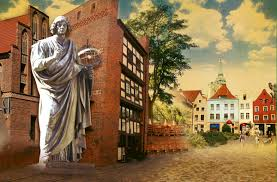 ORZECZNICTWO
grunty rolne, na których znajdują się ogrodzone farmy fotowoltaiczne, w całości są zajęte na prowadzenie działalności gospodarczej, co skutkuje ich opodatkowaniem podatkiem od nieruchomości, a konstatacji takiej nie stoi na przeszkodzie możliwość prowadzenia na tych gruntach, w ograniczonym zakresie, określonych czynności w ramach działalności rolniczej
Tak przykładowo sąd w wyrokach WSA w Rzeszowie z dnia 8 czerwca 2021 r., sygn. akt I SA/Rz 287/21, WSA w Gdańsku z dnia 8 lutego 2022 r., sygn. akt I SA/Gd 1320/21 czy też WSA w Olsztynie z dnia 10 listopada 2021 r., sygn. akt I SA/Ol 575/21
NSA w wyroku z 2 marca 2023 r. III FSK 1019/22
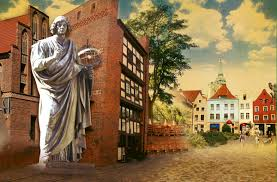 CO TO ZNACZY „PRZY OKAZJI”
ALBO „UBOCZNA” ?
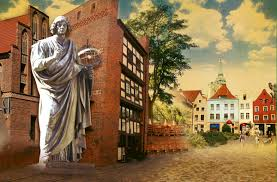 DZIĘKUJĘ ZA UWAGĘ
DR EWA PREJS
Uniwersytet Mikołaja Kopernika
eprejs@umk.pl